Лічба предметів.
Порівняння предметів
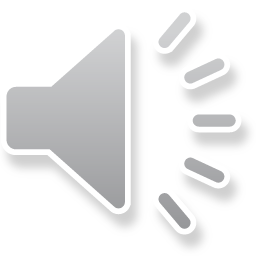 Новак Людмила Володимирівна, Великохутірська ЗОШ І-ІІІ ст.
В лісі їжачок гуляє
Та грибочки все збирає.
Скільки грибів назбирав їжачок?
Гриб називай, число вимовляй.
       Чи всі гриби можна покласти  до кошика?
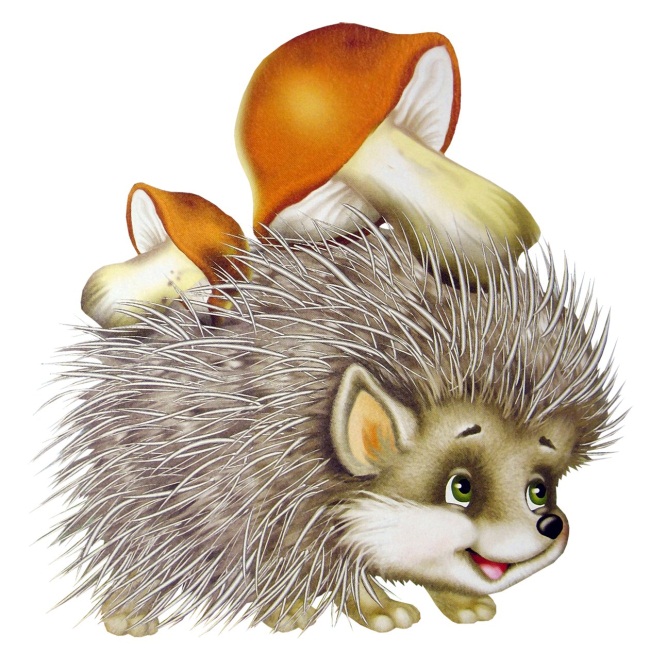 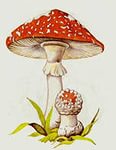 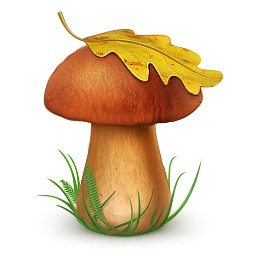 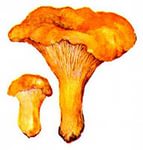 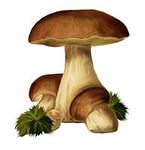 Новак Людмила Володимирівна, Великохутірська ЗОШ І-ІІІ ст.
Полічи предмети.
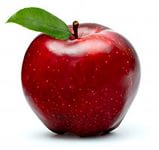 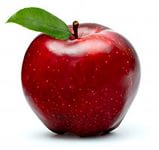 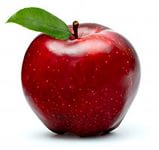 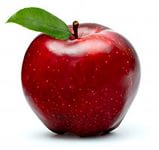 5
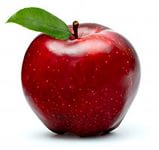 Новак Людмила Володимирівна, Великохутірська ЗОШ І-ІІІ ст.
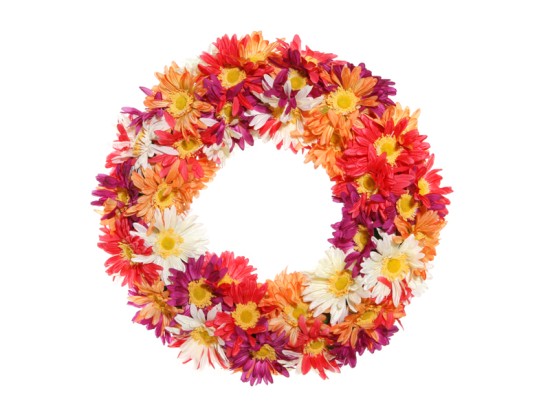 Катруся до свята вінок готувала.
До нього кольорові стрічки вплітала.
Скільки яскравих стрічок
Катруся вплела у вінок?
6
Але дівчинка була неуважною і причепила стрічки різної довжини.
Новак Людмила Володимирівна, Великохутірська ЗОШ І-ІІІ ст.
3
Скільки всього смужок?
Довжиною і кольором
Чим вони відрізняються?
Синя
Вона найкоротша
Яка стрічна найдовша?
Що можна сказати про жовту стрічку?
Новак Людмила Володимирівна, Великохутірська ЗОШ І-ІІІ ст.
Фізкультхвилинка
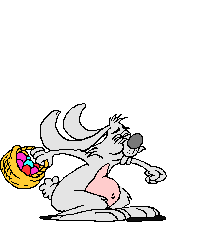 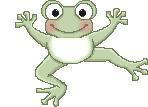 Новак Людмила Володимирівна, Великохутірська ЗОШ І-ІІІ ст.
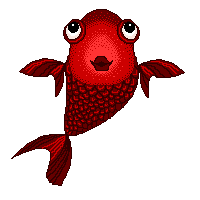 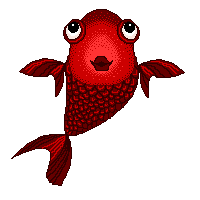 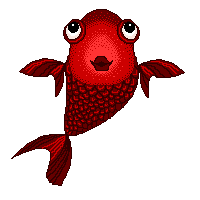 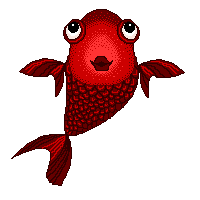 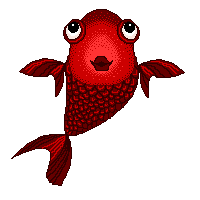 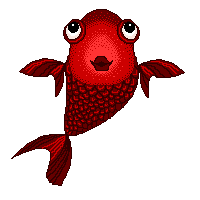 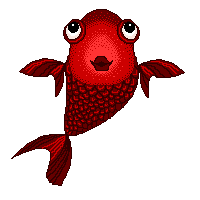 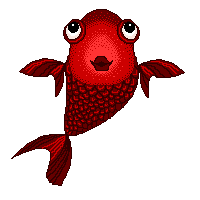 Полічи рибок
Новак Людмила Володимирівна, Великохутірська ЗОШ І-ІІІ ст.
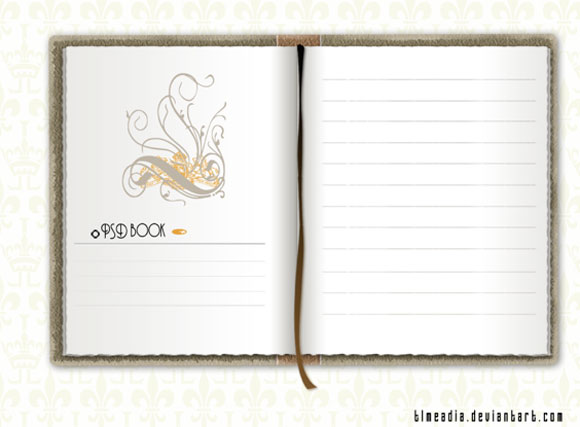 Робота в зошиті.
Напиши рядок цифр.
Скільки сонечок на небі?
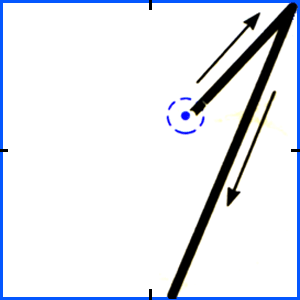 Скільки очей у дітей?
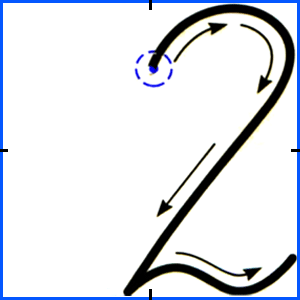 Новак Людмила Володимирівна, Великохутірська ЗОШ І-ІІІ ст.
Підсумок уроку
Скільки вагонів має перший потяг?
Скільки вагонів має другий потяг?
Який потяг довший? Який – коротший?
Що треба зробити, щоб потяги стали однакової довжини?
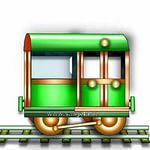 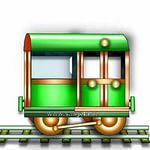 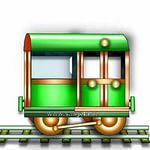 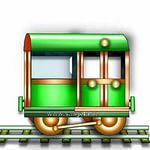 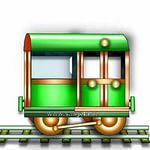 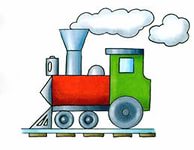 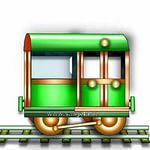 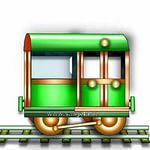 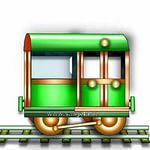 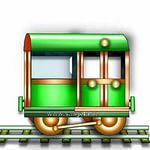 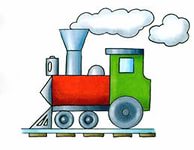 Новак Людмила Володимирівна, Великохутірська ЗОШ І-ІІІ ст.